３点タイル張り問題の解の列挙
2012/3/8
○田中成俊、羽原貴広、武永康彦
(電気通信大学)
はじめに
３点タイル張り問題
１辺がn個の点からなる
　　　正三角形状の格子

点の個数が３の倍数のとき、
　　　　　　と　　　のみを使って
　　　タイル張り可能か

すべての点を使用し、また
　　　各点は必ず、ちょうど１つの
　　　タイルに使われる
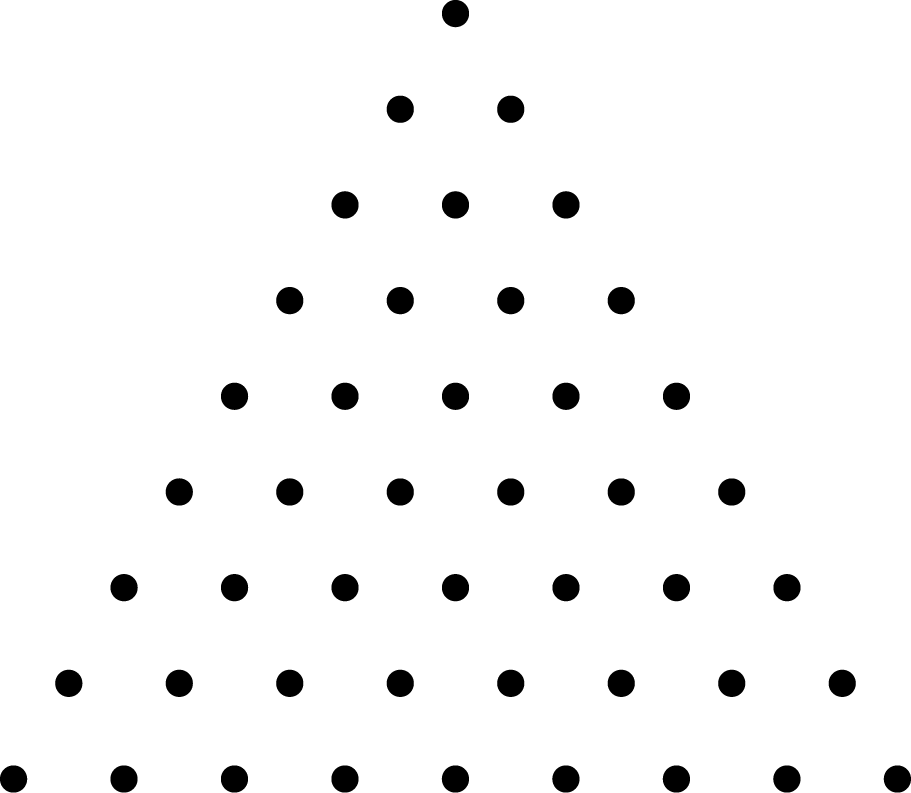 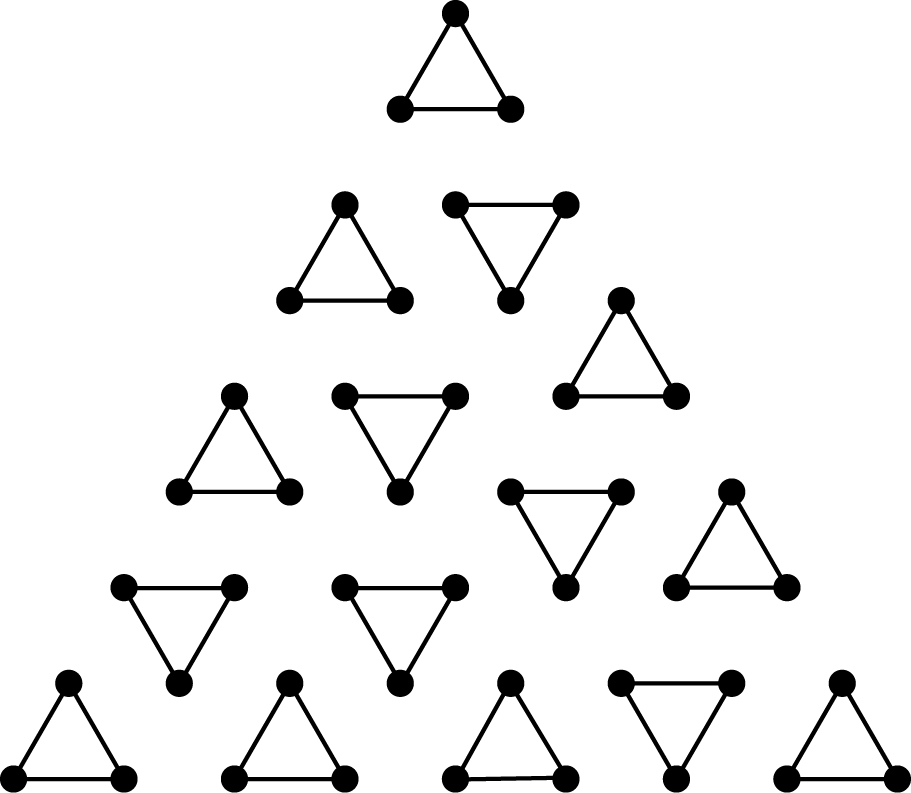 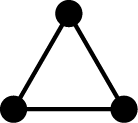 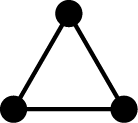 n=9の時のタイル張りの例
はじめに
一辺の点の個数nを、12を法として
	0,2,9,11の時のみ、タイル張りが
	存在することがわかっている
（J.H.Conway,J.C.Lagarias - 1990）
本研究
タイル張りの解の数を調べる

回転や裏返しで同一となるものを除いた解の個数を調べる
本研究ではタイル張りの解を求める
ためにOBDDおよびZDDを用いた
OBDDとZDD(1)
OBDD　(Ordered Binary Decision Diagram)
　　　論理関数を表現する有向非巡回グラフ


変数順序
OBDDを辿った時の、変数の出現順序
全ての経路において、変数の出現順序は変数順序に矛盾しない
1
0
1
0
を表す既約なOBDD
OBDDとZDD(2)
ZDD (Zero-Suppressed BDD)
　　　論理関数を表現する有向非巡回グラフ
　　　※OBDDと簡単化規則が異なる

　　　ZDDは集合族の表現として見ることが可能



　OBDDよりコンパクトに表現できることがある
1
0
1
0
を表す既約なZDD
OBDD(ZDD)を用いた組み合わせ問題の解法
正しい解となる条件を論理関数で表現する
	→関数の値が１となる割り当てが解になる

条件を満たす全ての解が得られる
３点タイル張りの解の列挙
論理変数
格子点をいびつな２次元座標(i , j)として見る
三角形のマスにタイルがあるかを
　　論理変数Tij，RTijで表す
i
(4,0)
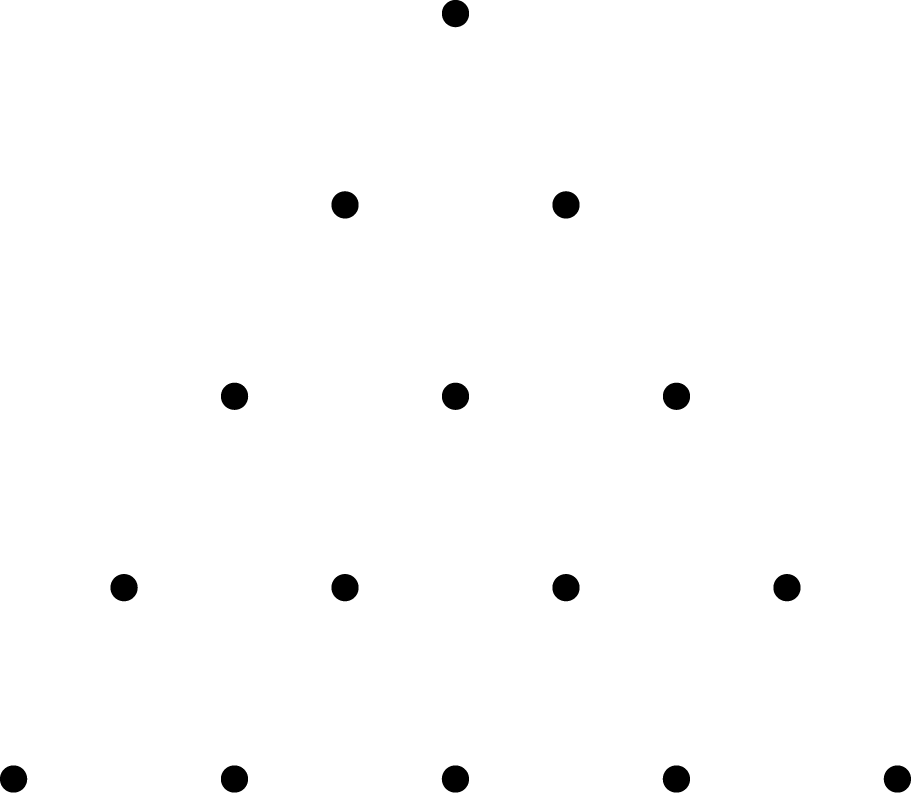 Tij
RTij
… 上向き三角形
… 下向き三角形

タイルがあれば１、　なければ０
T30
(3,0)
RT20
T20
T21
(2,0)
RT10
RT11
T10
T12
T11
(1,0)
RT00
RT01
RT02
T00
T01
T02
T03
j
(0,0)
(0,4)
(0,1)
(0,2)
(0,3)
３点タイル張りの条件(1)
各格子点(i , j)はちょうど一枚のタイルに使用される
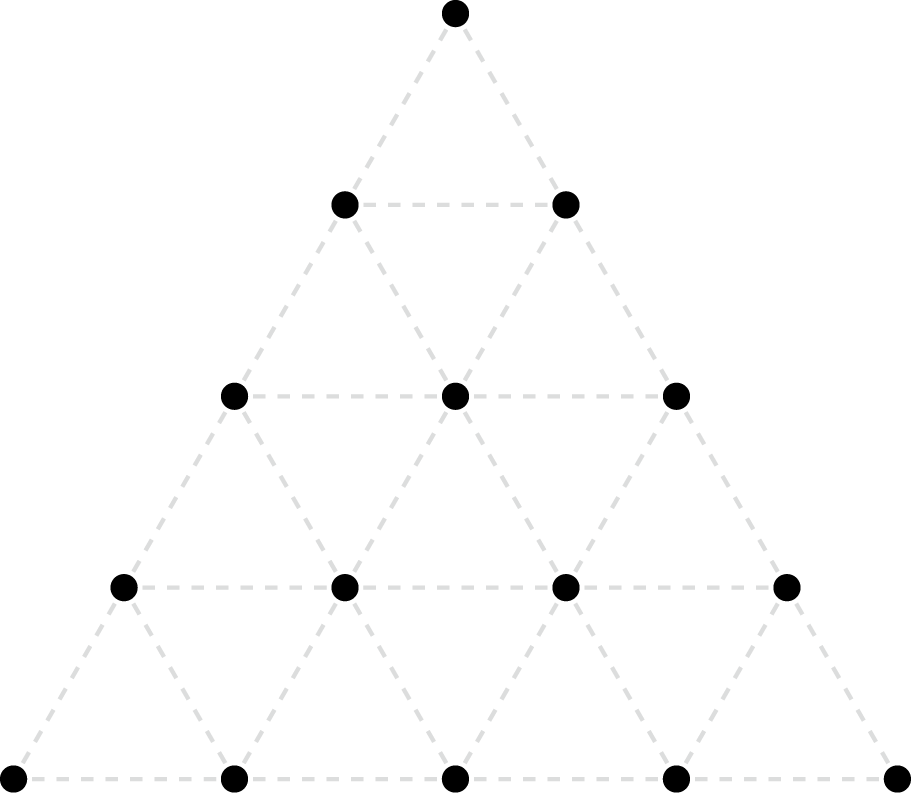 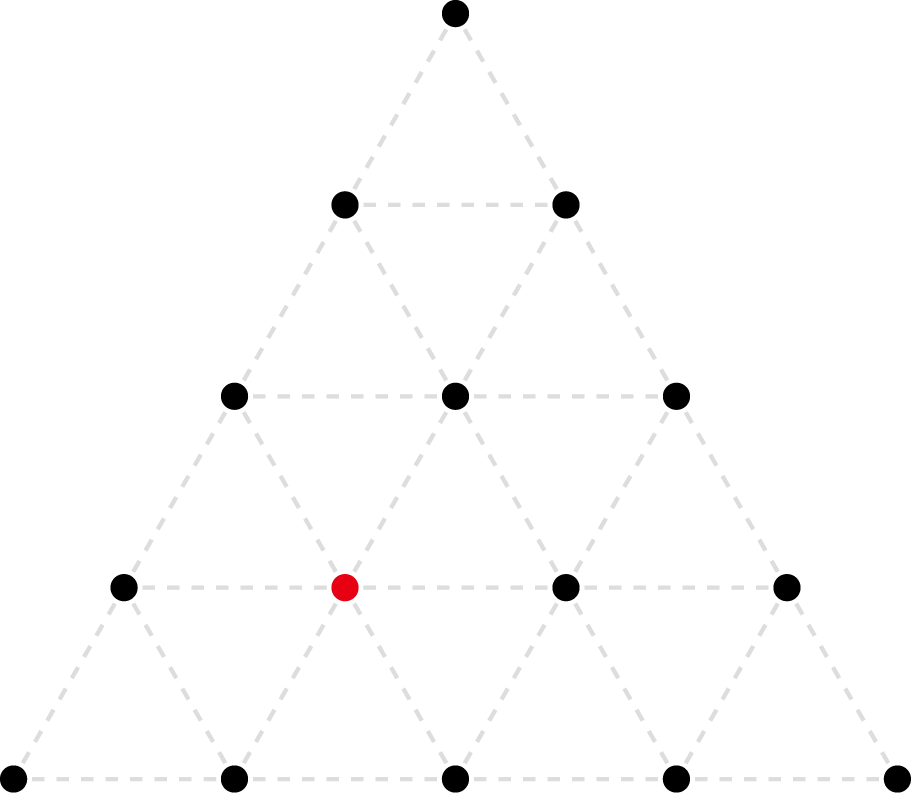 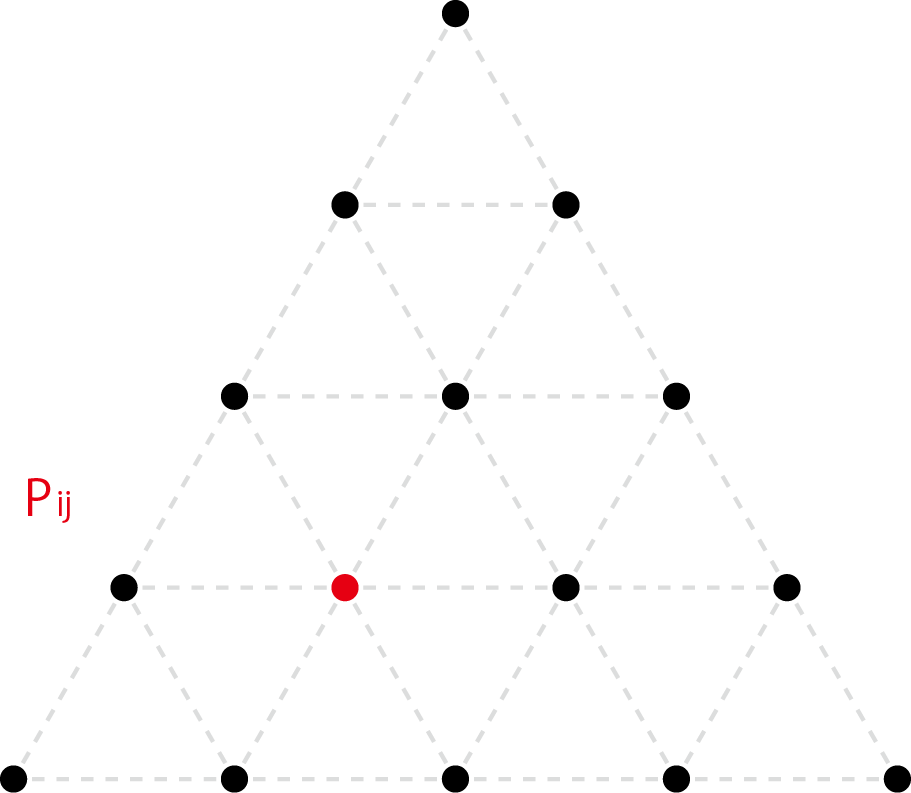 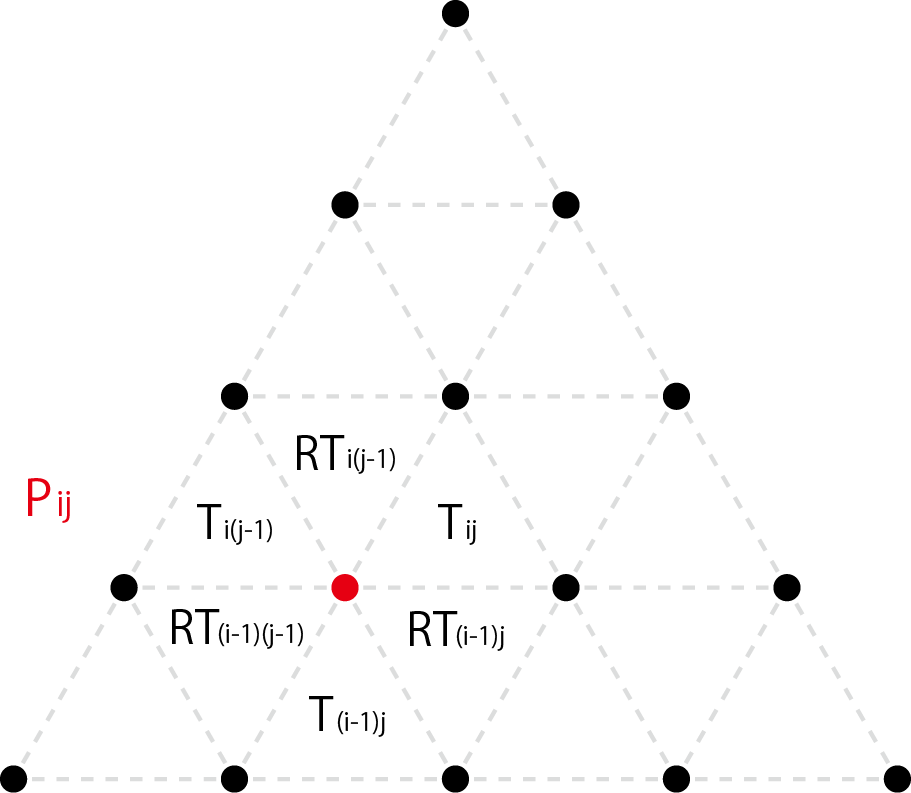 ３点タイル張りの条件(2)
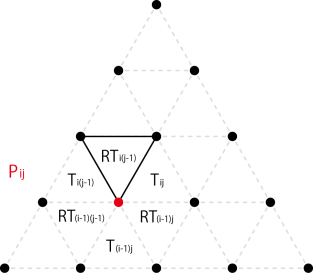 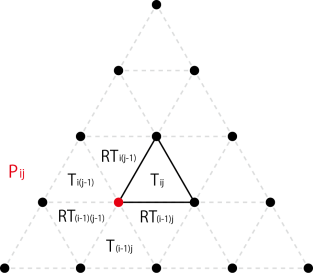 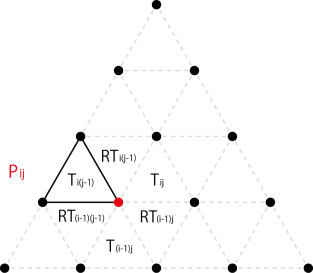 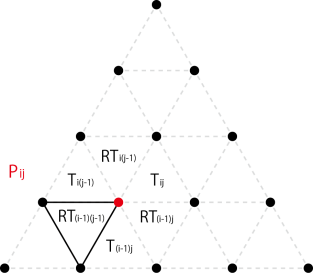 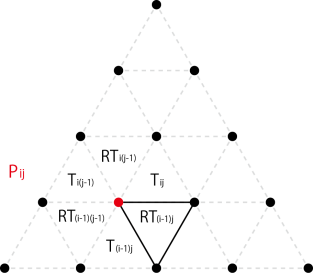 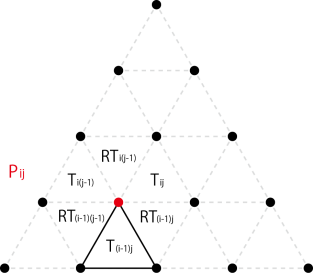 ３点タイル張りの条件(3)
正しいタイル張りになる条件
の値が1になるときの変数割り当てが解となる
タイル張りの全ての解の個数
求めた解には回転や裏返しによって
同一となる解(重複解)も含まれている
重複解を除外した解の数
（独立解の数）を求める
重複解を除いたタイル張りの列挙
タイル張りの解には、回転や裏返しによって別の解と一致するタイル張りが存在する
						→　重複解
例）n=9のとき
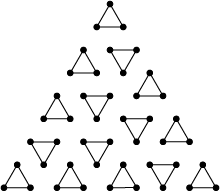 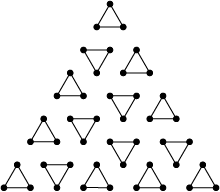 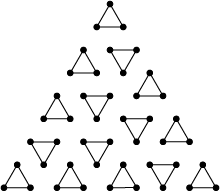 タイル張りの解の種類
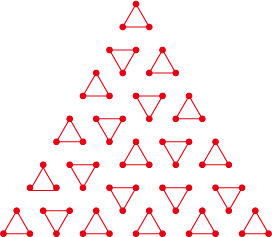 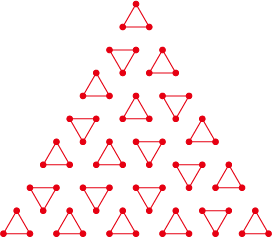 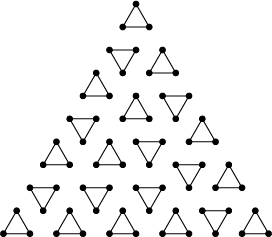 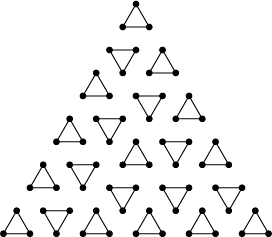 回転相違解タイプ
回転同一解タイプ
一つの解に対する重複解の数が異なる
回転相違解の重複解(1)
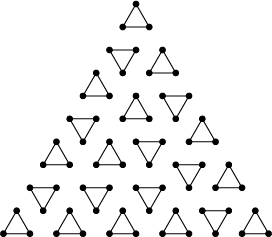 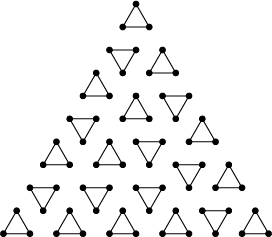 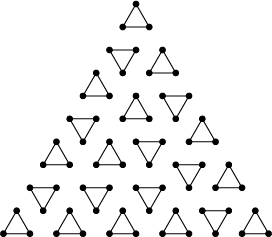 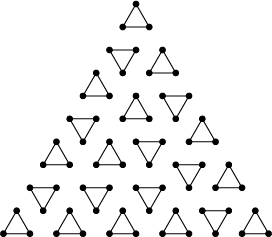 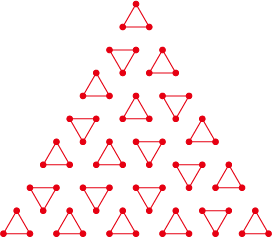 左回転図形
元図形
右回転図形
6つのタイル張りに同一のものは存在しない
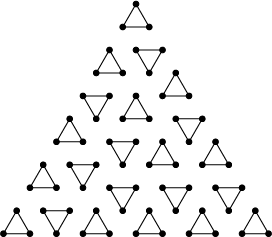 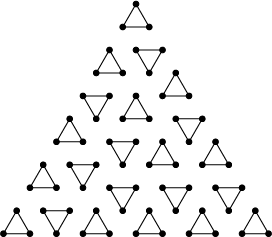 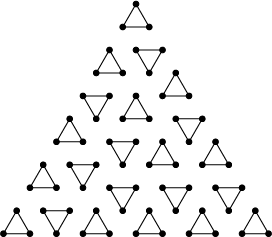 反転左回転図形
反転図形
反転右回転図形
回転相違解の重複解(2)
上
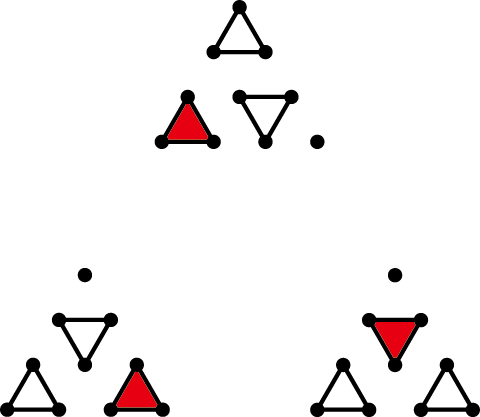 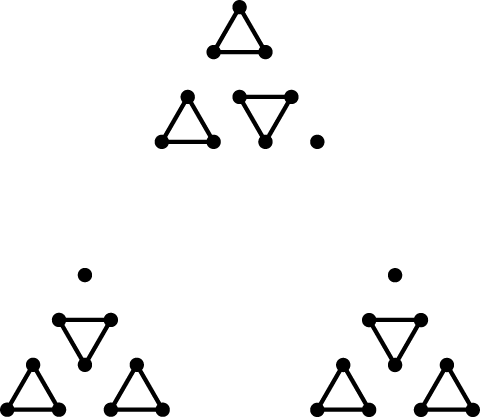 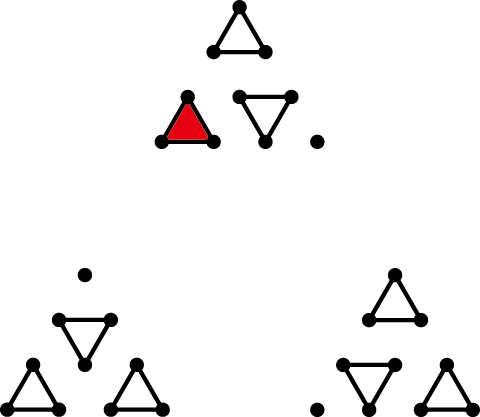 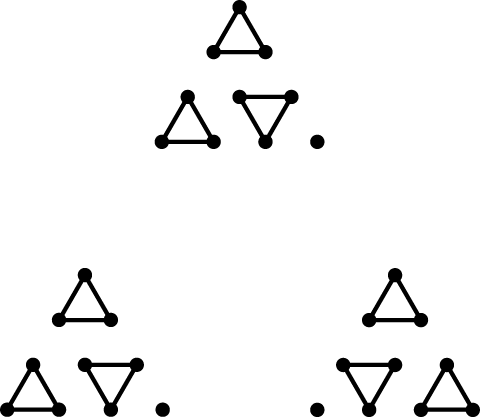 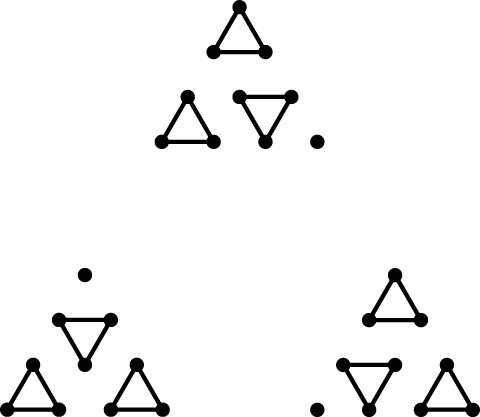 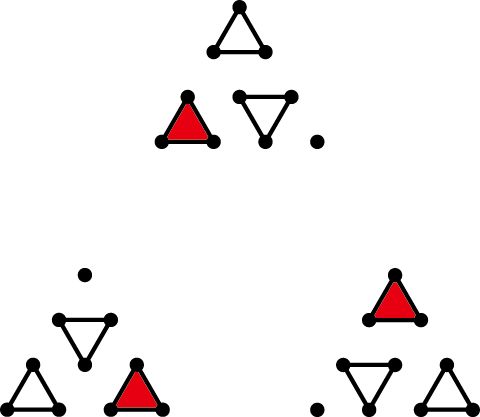 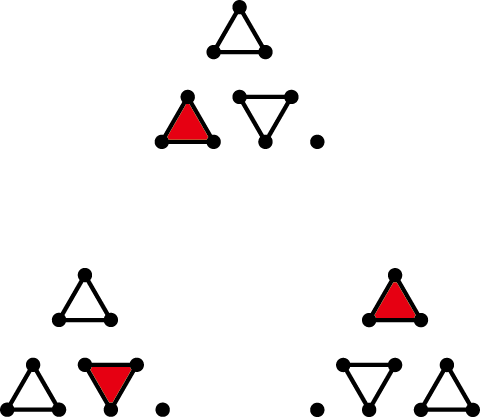 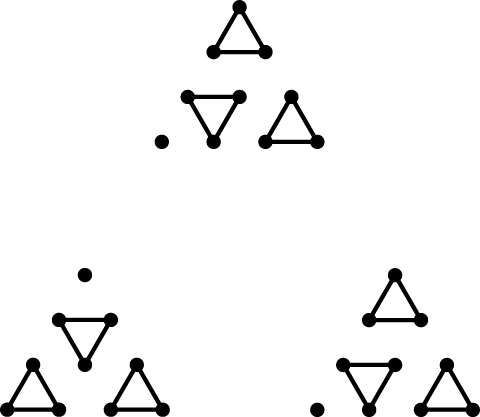 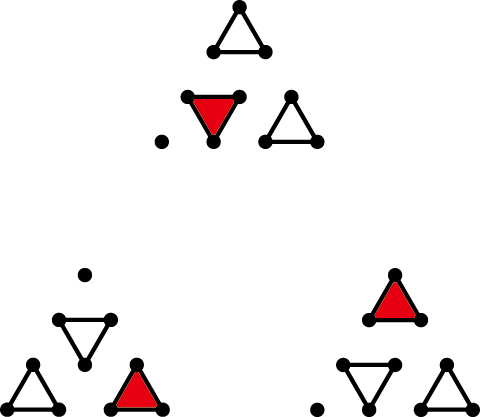 上
上
下上上タイル張り
(上2下1)
上下上タイル張り
(上2下1)
上上上タイル張り
(上３)
上上下タイル張り
(上2下1)
下
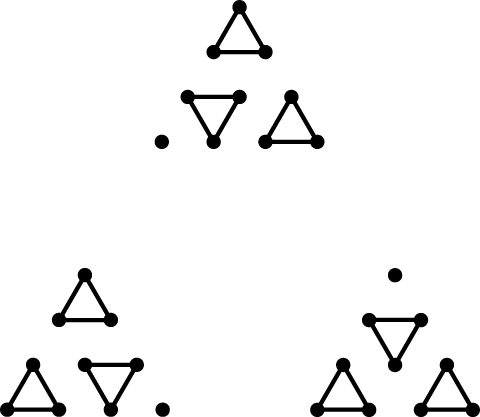 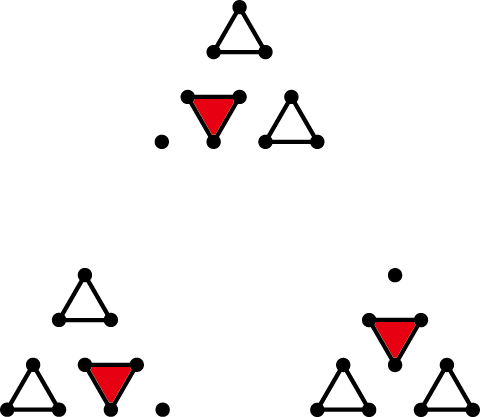 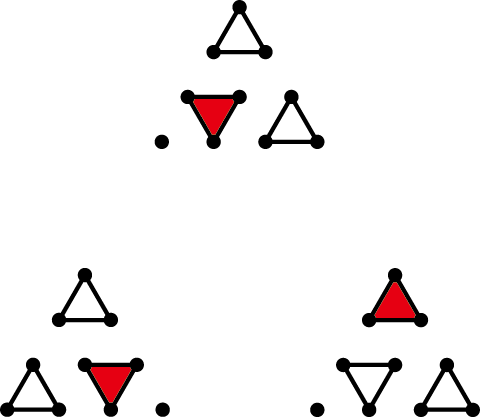 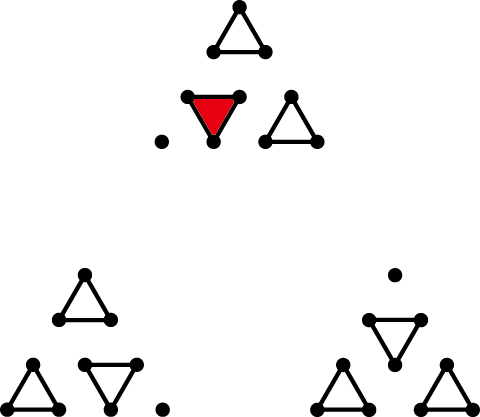 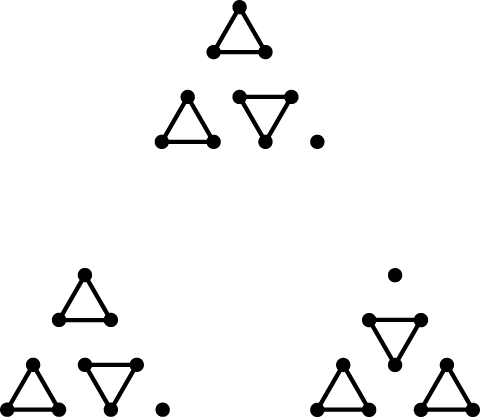 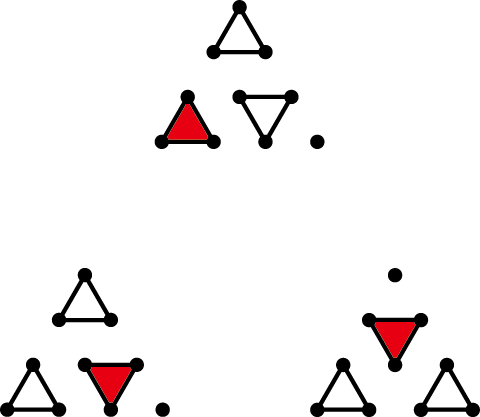 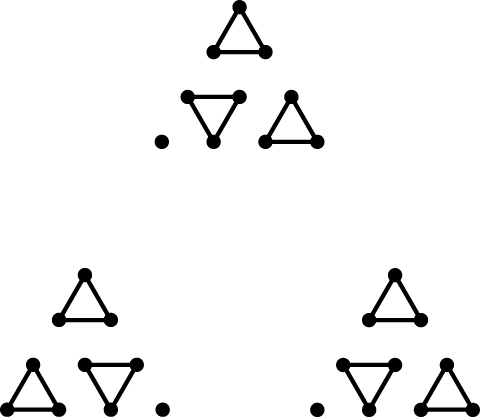 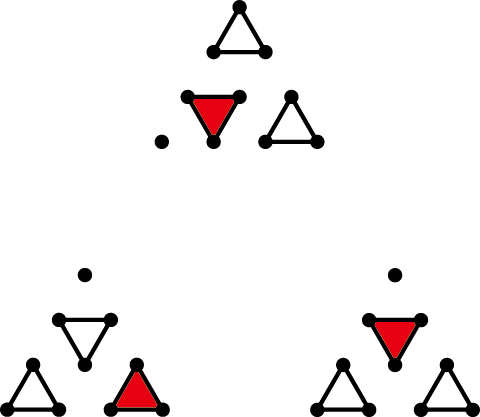 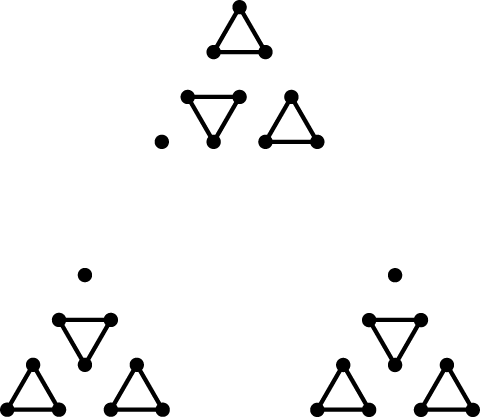 下
下
下下下タイル張り
(下３)
下下上タイル張り
(上1下2)
上下下タイル張り
(上1下2)
下上下タイル張り
(上1下2)
回転相違解の重複解(3)
それぞれのタイル張りが同一にならない
回転重複解
回転すると、回転前とは異なる解になる (回転相違解の前提)

反転重複解・反転回転重複解
反転すると角のタイル張りのパターンが変わる
上3　⇔　下3		上2下1　⇔　上1下2
　よって同一にはならない
∴回転相違解の重複解に同一のものはない
回転同一解の重複解
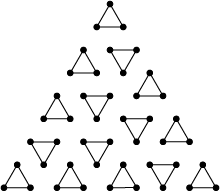 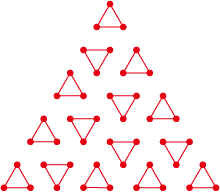 元図形
反転図形
互いのタイル張りは同一にはならない
重複解まとめ
回転相違解
回転同一解
・　元となる図形
・　右に回転した図形
・　左に回転した図形
・　軸反転した図形
・　軸反転して、右に回転した図形
・　軸反転して、左に回転した図形
・　元となる図形
・　軸反転した図形
BDD作成の時点で、できるだけ重複解を
除外する条件を付け加える
重複するタイル張りの除外
正しいタイル張り
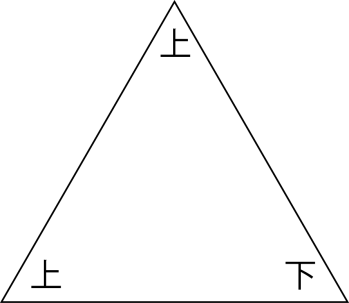 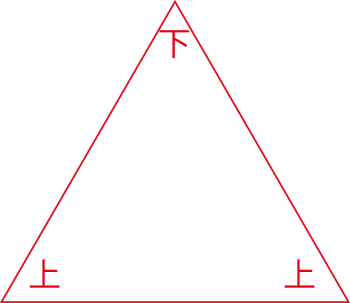 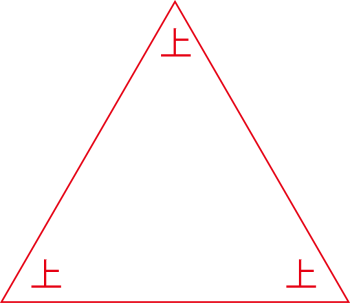 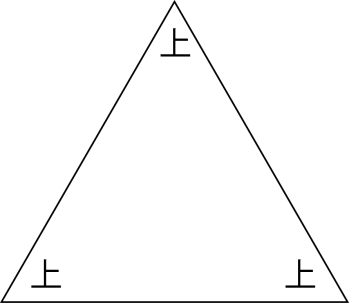 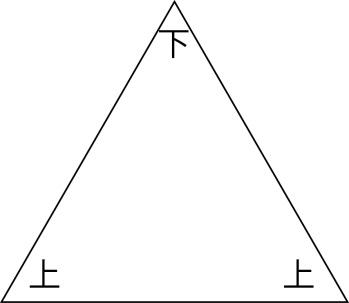 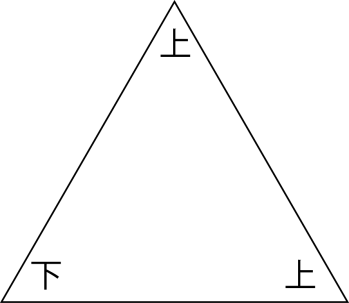 回転
回転
上3タイル張り
上3タイル張り
上上下タイル張り
下上上タイル張り
下上上タイル張り
上下上タイル張り
反転
反転 or 反転回転
反転回転
反転回転
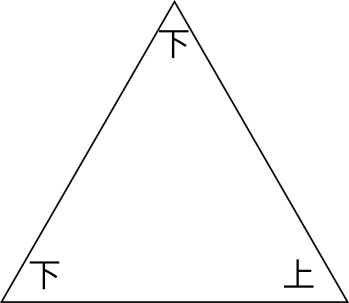 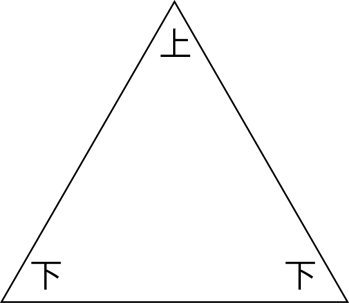 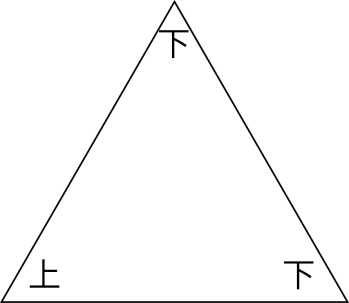 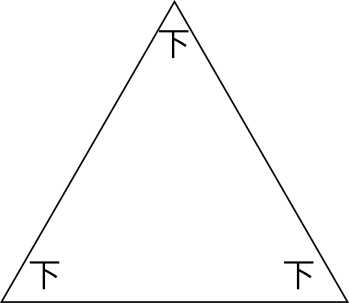 下下上タイル張り
下上下タイル張り
上下下タイル張り
下3タイル張り
上３タイル張り
回転相違解
回転同一解
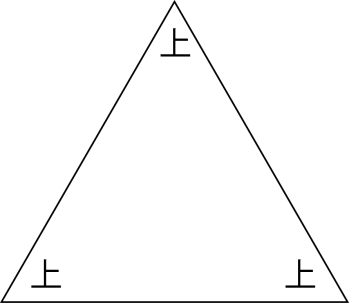 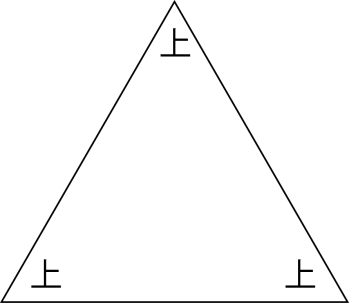 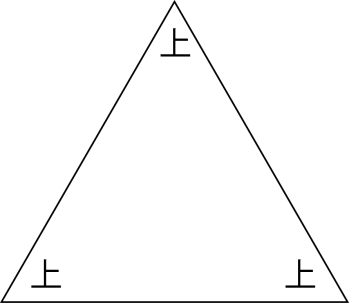 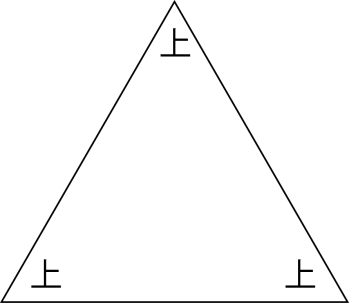 元図形
右回転図形
元図形
左回転図形
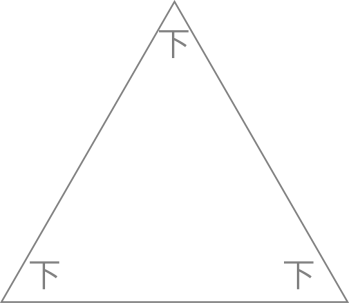 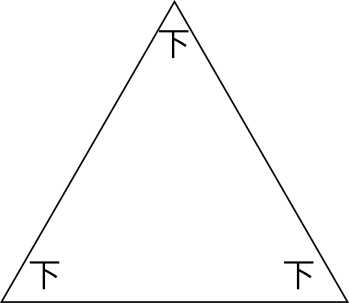 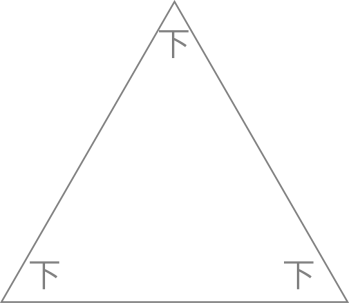 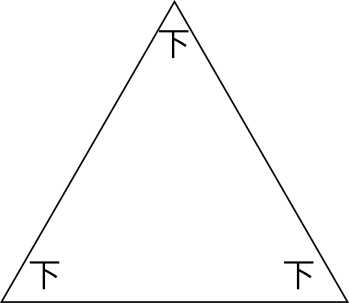 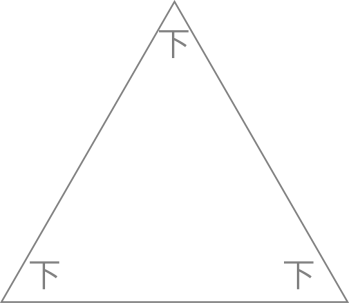 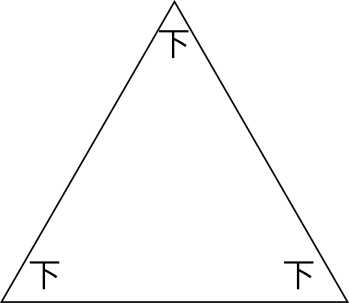 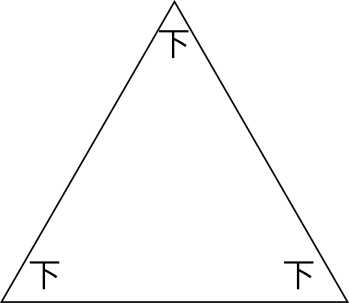 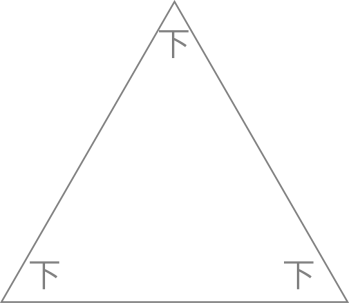 反転右回転図形
反転図形
反転左回転図形
反転図形
反転右回転図形
反転図形
反転左回転図形
反転図形
回転重複解が除外できない
重複解を除外
独立解の数
回転相違解
作成したプログラム
・上３タイル張り
・上３タイル張りの
　解の数(①＋③)を求める

・下上上タイル張りの
　解の数(②)を求める

・回転同一解である上３タイル
　張りの解の数(③)を求める
・　元となる図形
・　右に回転した図形
・　左に回転した図形
①
・下上上タイル張り
②
・　元となる図形
回転同一解
独立解数の求め方
・上３タイル張り
独立解数＝（①÷３）＋②＋③
③
・　元となる図形
回転同一解の列挙
三角形の約３分の１の変数（タイル）を使うこと
によって、残りのタイルを表現することができる
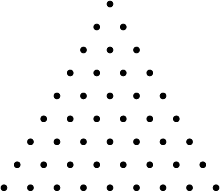 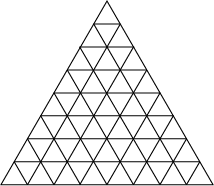 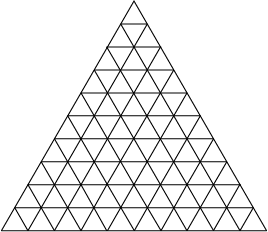 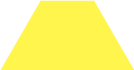 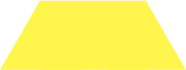 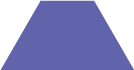 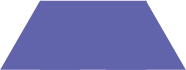 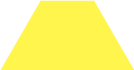 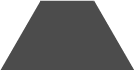 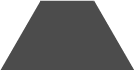 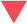 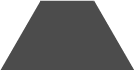 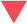 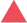 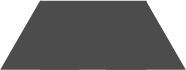 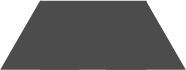 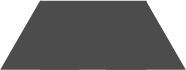 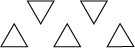 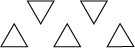 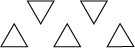 n÷3の余りが0
n÷3の余りが2
解の個数
解の個数比較
OBDDとZDDの比較
OBDDとZDDの実行時間比較（回転同一解）
使用したパッケージ：CUDD
終わりに
本研究で行なったこと
・１辺の点の個数nが33以下のときの
　３点タイル張りの解の個数を求めた

・求められた解のうち、回転や裏返しで
　同一になる解を除外した解の個数を求めた

・回転同一解はn=45まで解の個数を
　求めることができた
終わりに
・n=45
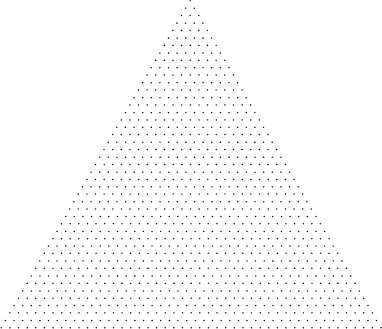 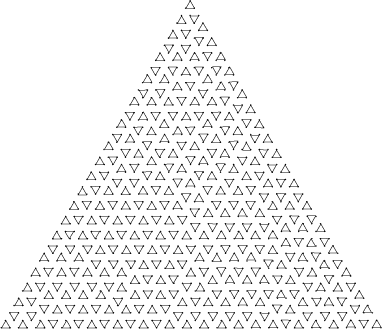 (回転同一解)